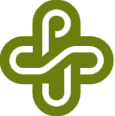 living with the lab
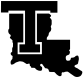 Gerald RecktenwaldPortland State Universitygerry@me.pdx.edu
Introduction to Arduino Programming
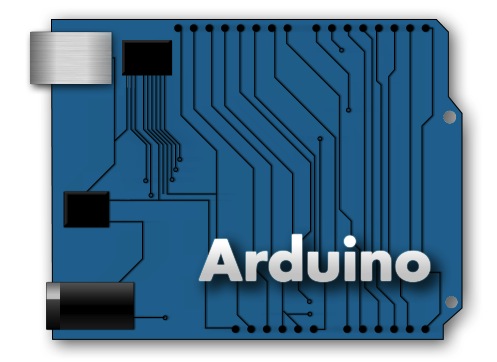 arduino.cc
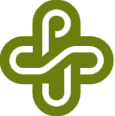 living with the lab
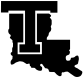 references
these notes borrow from . . .
Arduino web site
http://arduino.cc/en/Guide/Environment
http://arduino.cc/en/Tutorial/HomePage
Adafruit tutorial #1 and 2
http://www.ladyada.net/learn/arduino/lesson2.html
Leah Buechley’s Introduction to Arduino
http://web.media.mit.edu/~leah/LilyPad/03_arduino_intro.html
2
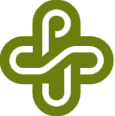 living with the lab
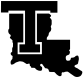 writing and downloading code
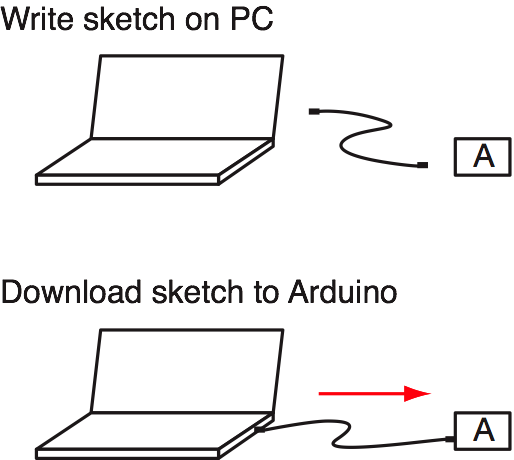 3
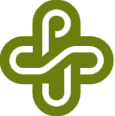 living with the lab
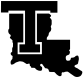 running Code while tethered
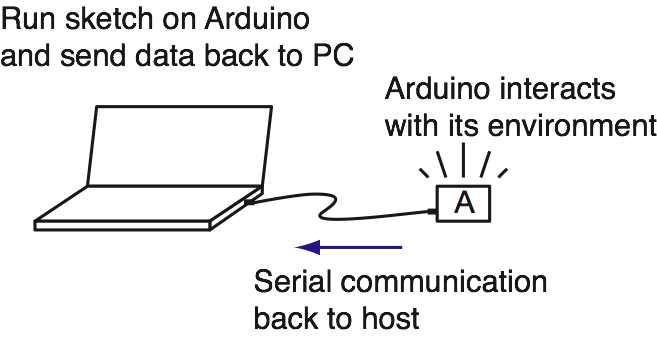 4
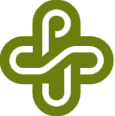 living with the lab
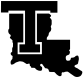 running code stand-alone
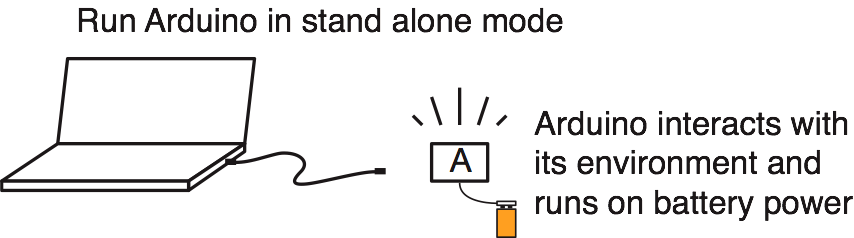 5
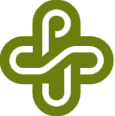 living with the lab
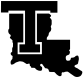 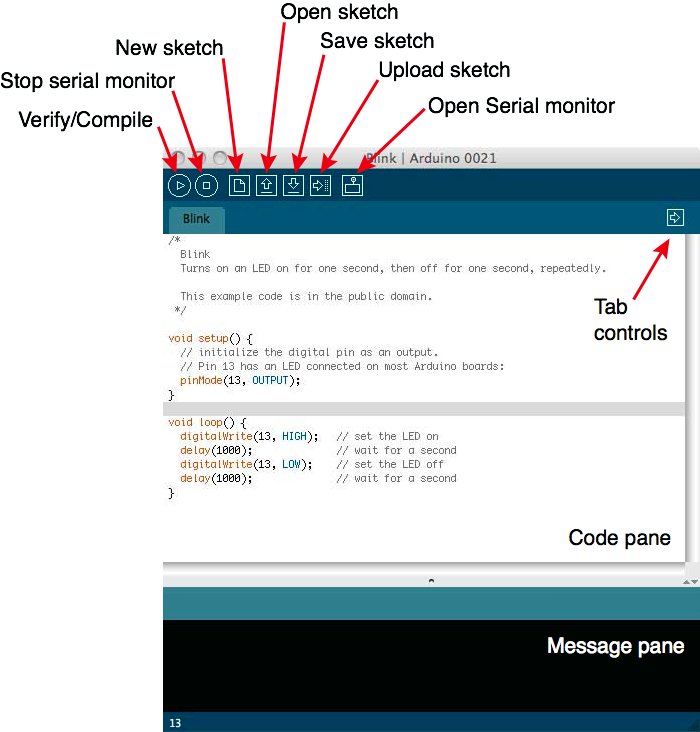 Arduino IDE
IDE = 	Integrated 
    		Development 
    		Environment
http://www.arduino.cc/en/Guide/Environment
6
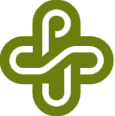 living with the lab
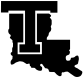 code structure: header
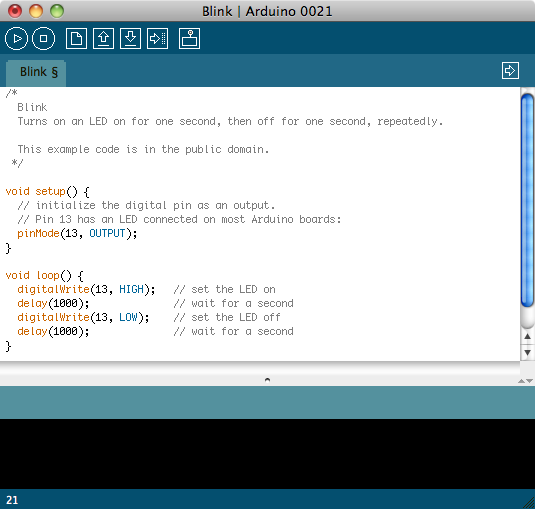 header provides information and
can also contain code
7
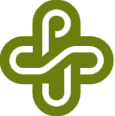 living with the lab
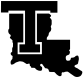 code structure: setup function
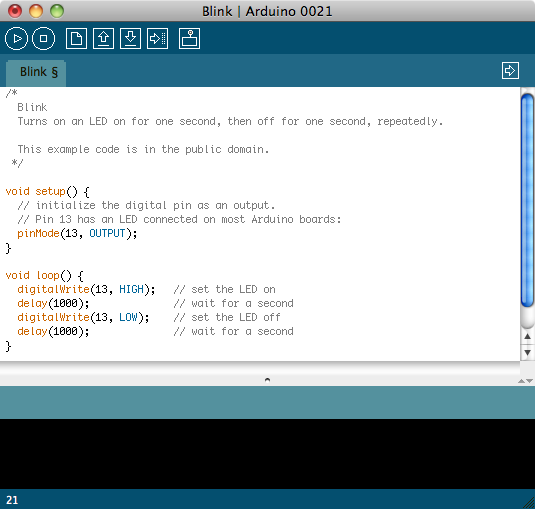 setup function is executed
only once at the start
8
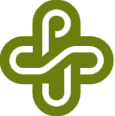 living with the lab
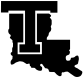 code structure: loop function
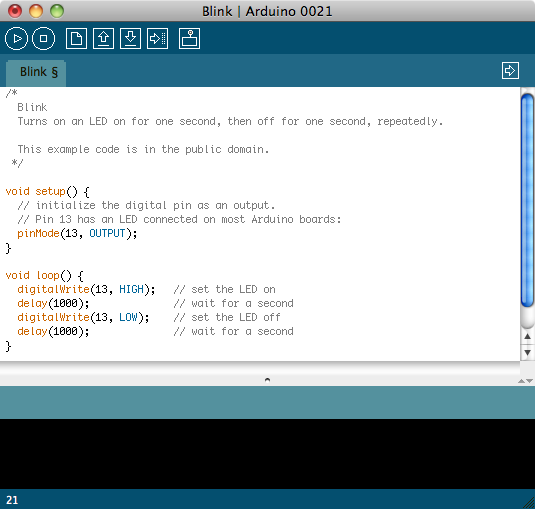 loop function is
repeated indefinitely
9
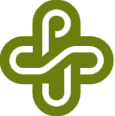 living with the lab
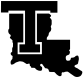 code
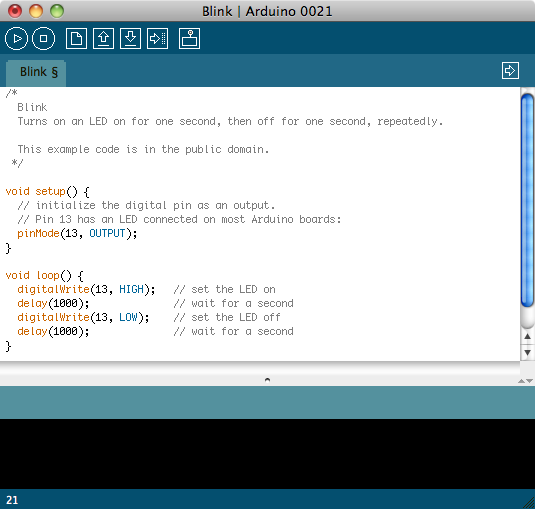 pinMode(13, Output)
prepares pin 13 for
outputs of voltage
digital I/O functions:
pinMode
digitalWrite
digitalRead
10
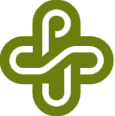 living with the lab
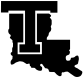 code
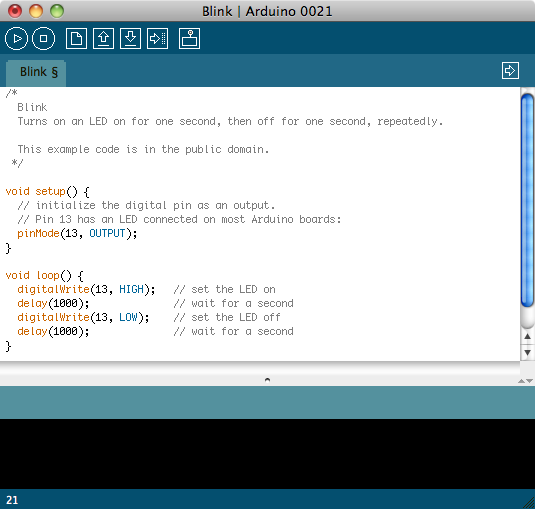 digitalWrite(13, HIGH)
sets pin 13 to a voltage that
means “on”  (five volts in this case)
digital I/O functions:
pinMode
digitalWrite
digitalRead
11
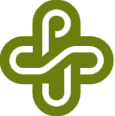 living with the lab
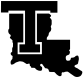 code
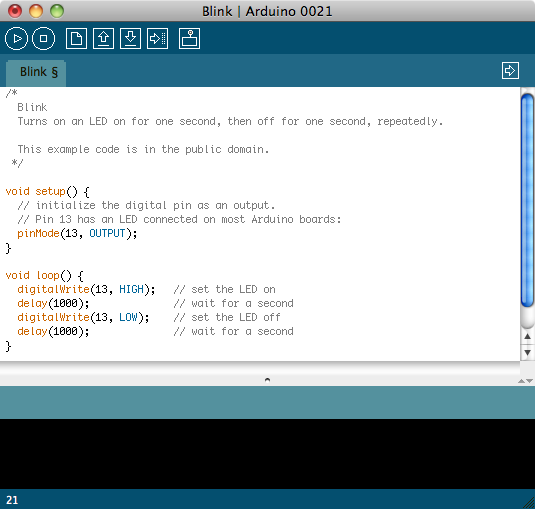 delay(1000);
tells microcontroller to do nothing for 1000 ms = 1 s
digital I/O functions:
pinMode
digitalWrite
digitalRead
12
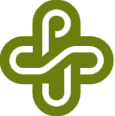 living with the lab
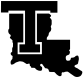 code
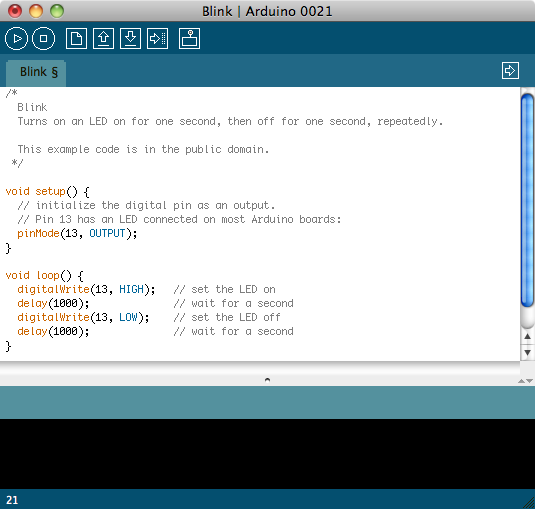 digitalWrite(13, LOW) 
sets pin 13 to voltage
that means “off” or zero volts
digital I/O functions:
pinMode
digitalWrite
digitalRead
13